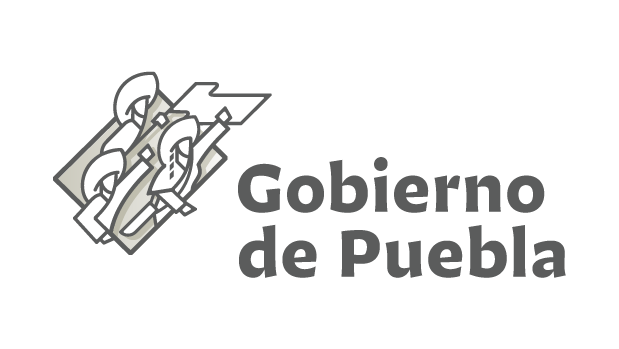 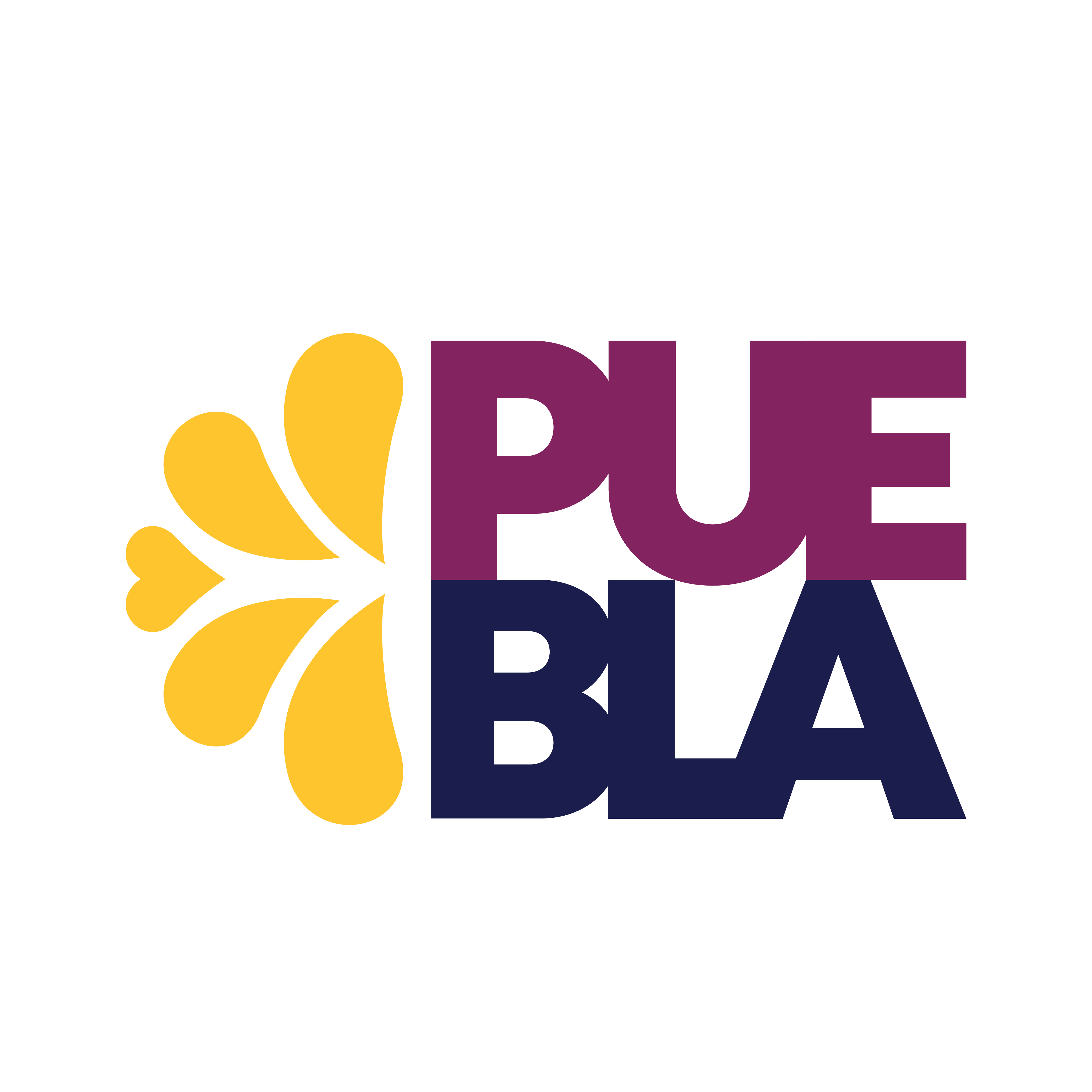 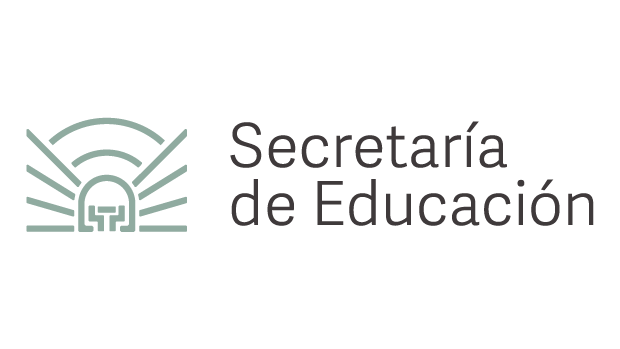 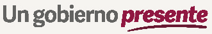 Consejo Académico de Educación Media Superior (CAEMS)Primera Sesión Ordinaria Ciclo Escolar 2024 - 2025
Octubre 23 de 2024
Orden del día
2
A manera de inicio
Autocuidado
Reconocer el autocuidado como una herramienta para ayudar a reducir el estrés.
Planeación  de la Mejora Continua
 (PMC) 2024
Reconocer a la Planeación de la Mejora Continua como impulsora de la transformación de la escuela para hacer efectivo el derecho de niñas, niños y adolescentes a una educación científica, humanista e inclusiva.
Evaluación Formativa de Estudiantes de  Educación Media Superior
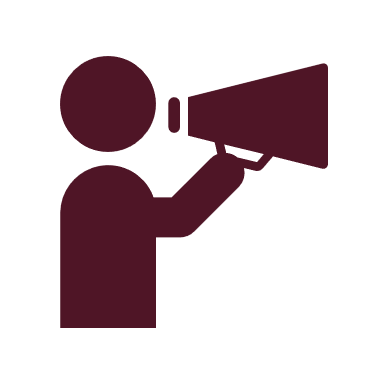 Conocer las acciones emprendidas con los resultados que arrojaron las evaluaciones diagnosticas de primero, tercero y quinto semestre en el diseño o rediseño del plan de clases y las acciones que tomarán en colegiado para mejorar los resultados durante el ciclo escolar 2024-2025.
3
Agregar un pie de página
SEGUIMIENTO A LA IMPLEMENTACIÓN DEL MCCEMS SEGUNDO SEMESTRE POR UAC
DBEPA  8,818  respuestas
SEGUIMIENTO A LA IMPLEMENTACIÓN DEL MCCEMS SEGUNDO SEMESTRE POR UAC
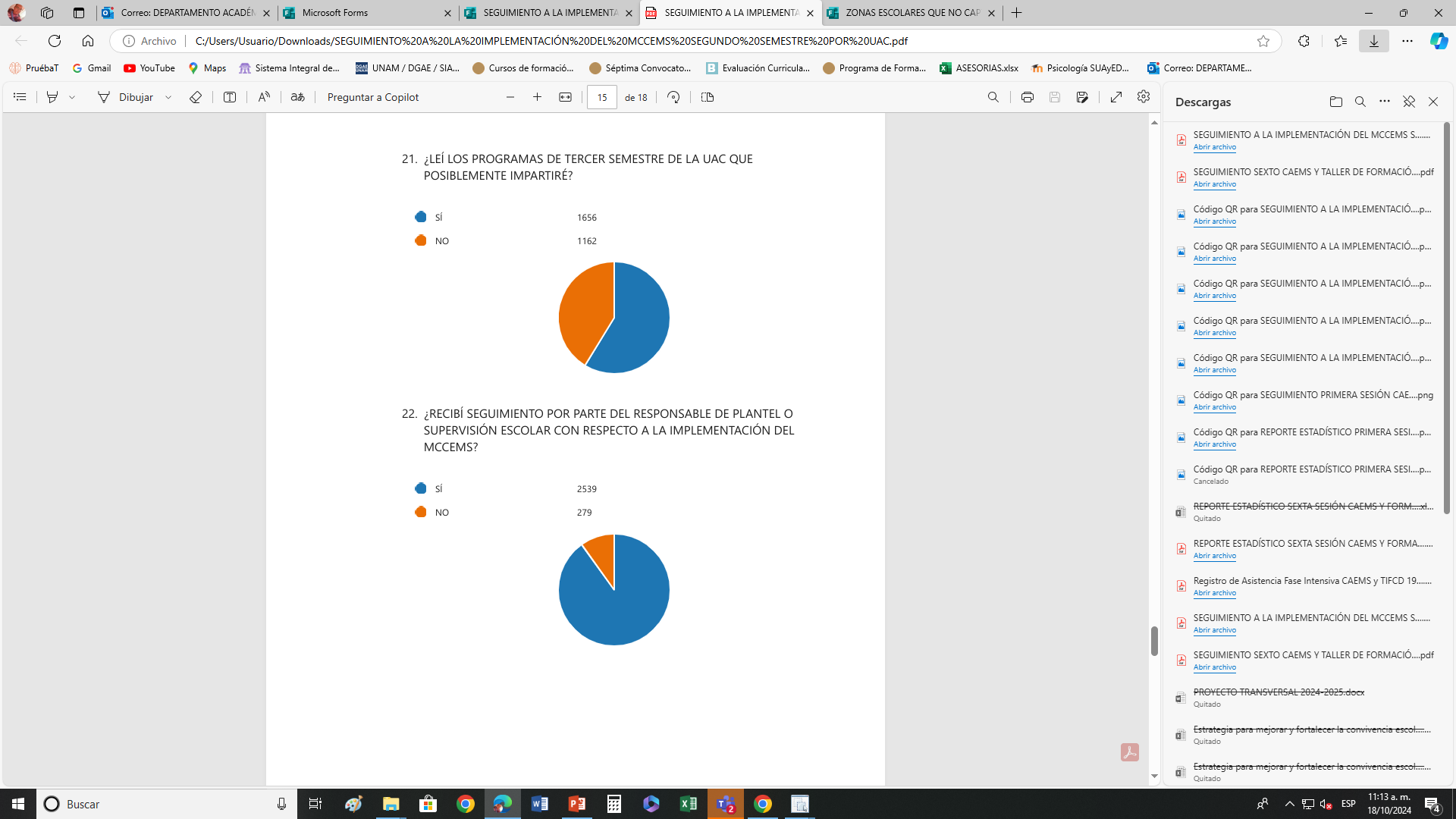 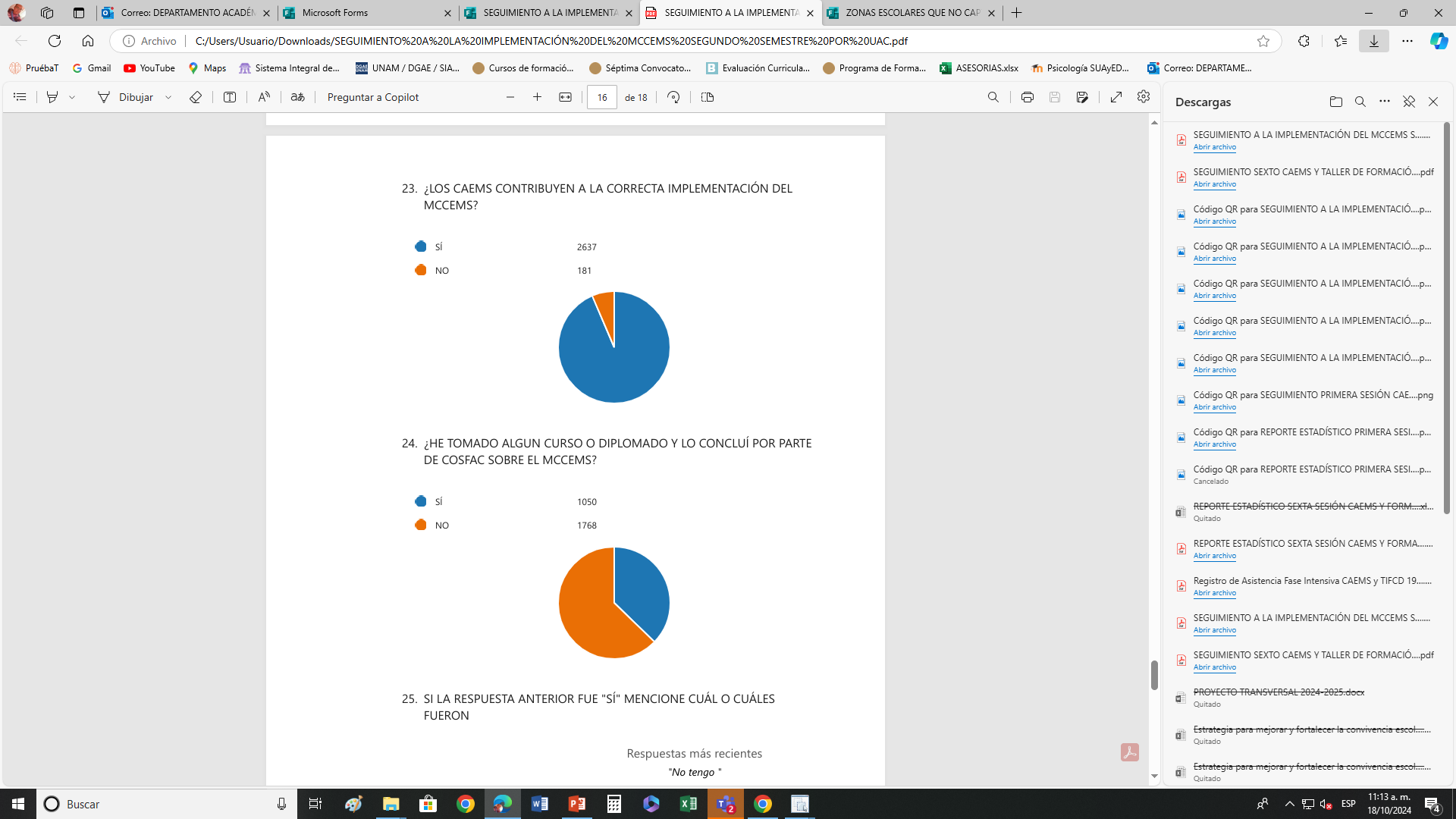 Registro de Asistencia Fase Intensiva CAEMS y TIFCD 19-21 agosto 2024
DBEPA  38,591  respuestas
PRIMERA SESIÓN CAEMS PLANTELES
25 DE OCTUBRE
7
Primera sesión del  CAEMS
Se deberá atender el Curso virtual “Maco Jurídico de las Relaciones Docente  – Alumno” de carácter obligatorio, en el marco de la Estrategia para mejorar y fortalecer la Convivencia.

Liga de Preinscripciones:                https://forms.office.com/r/Tb3e1jAvHB  
Se cierran las preinscripciones el día 24 de octubre del 2024

Liga de acceso para el curso:       https://www.youtube.com/live/iqG_TioGA84 
Mandar evidencia a Supervisión Escolar de que todo el personal del plantel esta tomando el curso.

Dirigido a personal Docente, PAEE, Directivo y Administrativo, con la intención de contribuir al mejoramiento del ambiente escolar para transmitir conocimientos, valores y conductas apropiadas que generen un  convivencia sana y armónica.
Nota importante: Asegurarse que todo el personal de los Bachilleratos estén inscritos en el curso.
8
MOMENTO I
AUTOCUIDADO
9
Momento I
Propósito general del momento: Establecer acciones que permitan al docente asumir como propio, el cuidado de sí mismo y del ambiente que lo rodea, reconociendo su efecto positivo en la práctica educativa.
Material de consulta: Se sugiere material para profundizar en colectivo.
10
MOMENTO II
PLAN DE MEJORA CONTINUA
11
PROPÓSITO:
Revisar que las metas y estrategias establecidas en el documento de la Planeación de Mejora Continua del ciclo escolar 2024 - 2025, sean acordes al diagnóstico del plantel, de no ser así realizar los ajustes pertinentes al mismo.
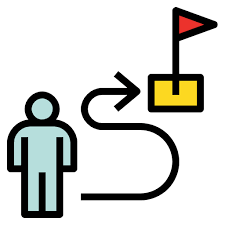 12
Consideraciones estatales : Planeación de  Mejora Continua
1. Reflexione:
¿Qué nuevas prácticas, aprendizajes y/o análisis han identificado dentro del colectivo?
El uso de metodologías activas relacionadas con las UAC que se imparten.
El trabajo por colegiado para realizar Proyecto Escolar Comunitario. 
La actualización docente constante por parte de COSFAC.
Revisar la implementación del MCCEMS.

¿Qué dificultades y/o inquietudes se han presentado para la construcción de la Planeación de Mejora Continua dentro de los colectivos docentes?
La participación del colectivo
La autoevaluación de la PMC
Diseño metas y objetivos

Consideraciones estatales para vincular, intencionar y fortalecer la Planeación  de Mejora Continua. 
Acompañamiento de la DBEPA y las Supervisiones escolares para fortalecer la PMC.
Seguimiento por parte de la DBEPA y las Supervisiones escolares en el cumplimento de la PMC.
Seguimiento parcial y final por parte de la DBEPA y las Supervisiones escolares de los alcances de la PMC.
13
Consideraciones estatales : Planeación de la  Mejora Continua
D
B
E
P
A
14
Orientaciones Estatales: Planeación de la Mejora Continua
15
Agregar un pie de página
CATEGORÍAS - TEMAS
Actividades
Anexo 1. Evaluar la priorización de categorías, temas y metas de  la PMC del plantel que se encuentra a su derecha.
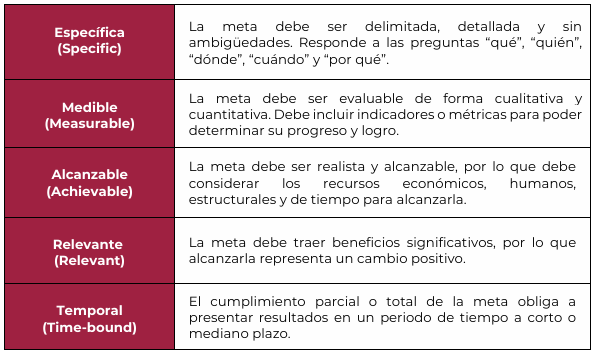 17
Actividades
Anexo 2. Considerando las categorías y temas de la PMC del plantel que se encuentra a su derecha, evaluar las estrategias y productos, considerando la concreción de la meta establecida.
18
Actividades
Realizar una autoevaluación de su PMC, en la que identifiqué dentro de su diagnostico elementos claves para la descripción de sus metas.
19
Producto
Realice los cambios necesarios en la PMC para preparar su entrega a supervisión.

(31 de octubre de 2024)
20
MOMENTO III
Resultados y acciones con la Evaluación diagnóstica
21
Momento III
Propósito general del momento: Conocer las acciones emprendidas con los resultados obtenidos de las evaluaciones diagnósticas de primero, tercero y quinto semestre en el diseño o rediseño del plan de clases y las que plantearán en colegiado para mejorar los resultados durante el ciclo escolar 2024 - 2025.
Material a utilizar 
Resultados prueba EDIEMS, primer semestre COSFAC
Resultados pruebas diagnósticas elaboradas por los docentes de tercer semestre 
Resultados Prueba EFFEMS, quinto semestre
Pruebas diagnósticas elaboradas por los docentes que imparten en primero, tercero, quinto distintas a la EDIEMS Y EFEMS.
22
MOMENTO IV
ASUNTOS GENERALES DE LA ESCUELA
23
Momento 4Asuntos Generales de la escuela
Propósito general 
 
Establecimiento de asuntos y acuerdos para la organización interna del plantel
24
Agregar un pie de página
ASUNTOS GENERALES
DBEPA
25
ASUNTOS GENERALES
26
Agregar un pie de página
“JÓVENES AL CENTRO”
DBEPA
27
Beneficios del programa
28
Agregar un pie de página
Beneficios del programa
29
Agregar un pie de página
Plan de trabajo 2024 - 2025
30
Agregar un pie de página
[Speaker Notes: Otras: los tecnológicos,]
Instalación de herramientas en los planteles
31
Agregar un pie de página
[Speaker Notes: Otras: los tecnológicos,]
Actividades del ciclo escolar 2024 - 2025
Utilizar los protocolos de prevención de la violencia y de los manuales de buena convivencia.
32
[Speaker Notes: Otras: los tecnológicos,]
Evidencias de la instalación de herramientas 2024 - 2025
33
EVENTOS DEPORTIVOS REGIONALES
34
Disciplinas participantes:
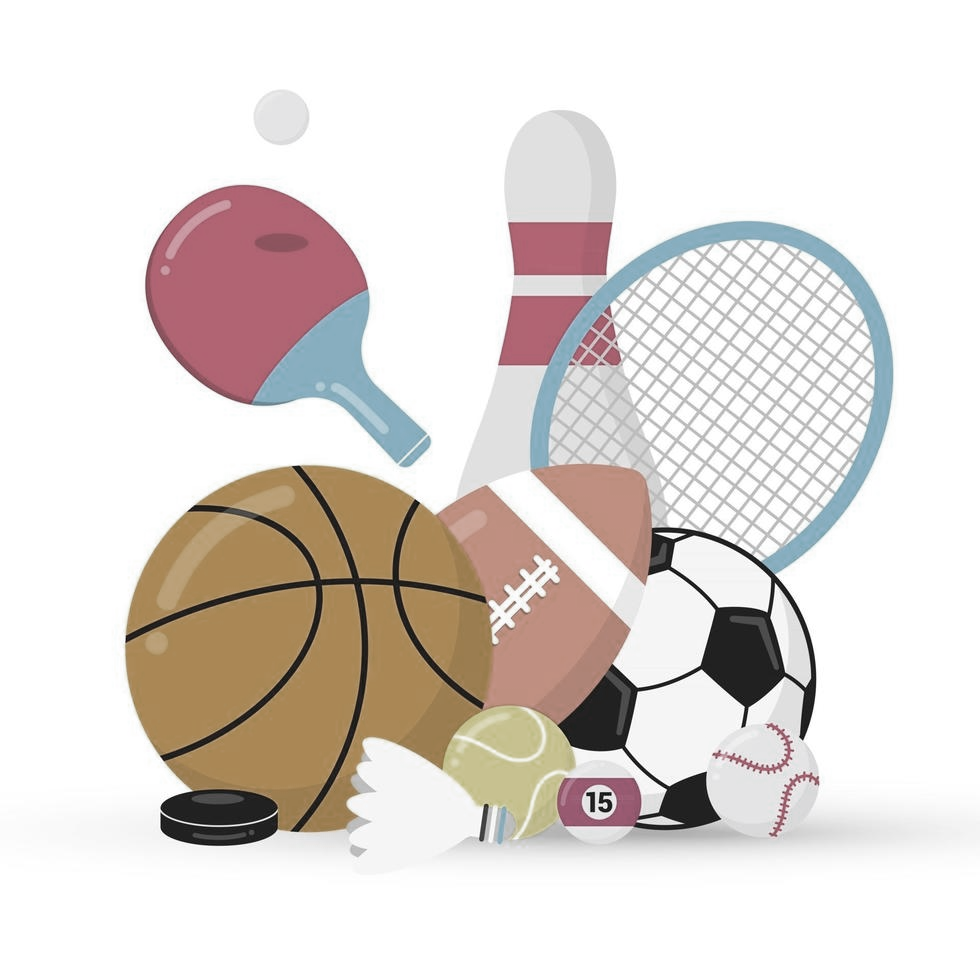 Circular 05/2017

30 de octubre de 2024
35
FORMULARIOS
GUIA PRIMER CAEMS
36
MS TEAMS PARA DOCENTES
BADITEC
37
ACTIVIDADES
NOVIEMBRE 8
 
Para el monitoreo y seguimiento de las actividades deberán agregar como miembros con rol de “propietarios” de la clase muestra a la DBEPA y Supervisión Escolar (21fms0081k y christian.lopez.cuellar)

Crear una actividad en el grupo de clase de Primer Año con las siguientes características: 

Publicación con material en un archivo (PDF, Word, Power Point) 
Publicación con una imagen (captura de pantalla, foto de libro o JPG) 
Publicación con un video (enlace de YouTube) 
o Una actividad de Tarea 

3.   Actividad contestada por el alumnado

 NOTA: la actividad puede ser en SHAREPOINT o en el Canal General
38
Agregar un pie de página
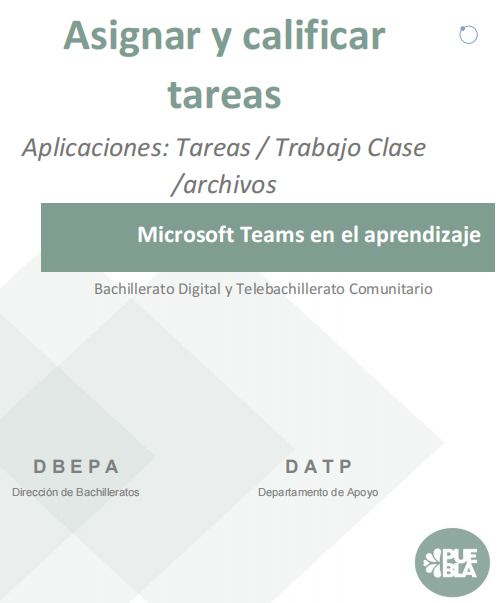 39
Agregar un pie de página
SiATECCE
DBEPA
40
Agregar un pie de página
Sistema de Acompañamiento para Trayectorias Educativas Continuas, Completas y de Excelencia (SiATECCE).
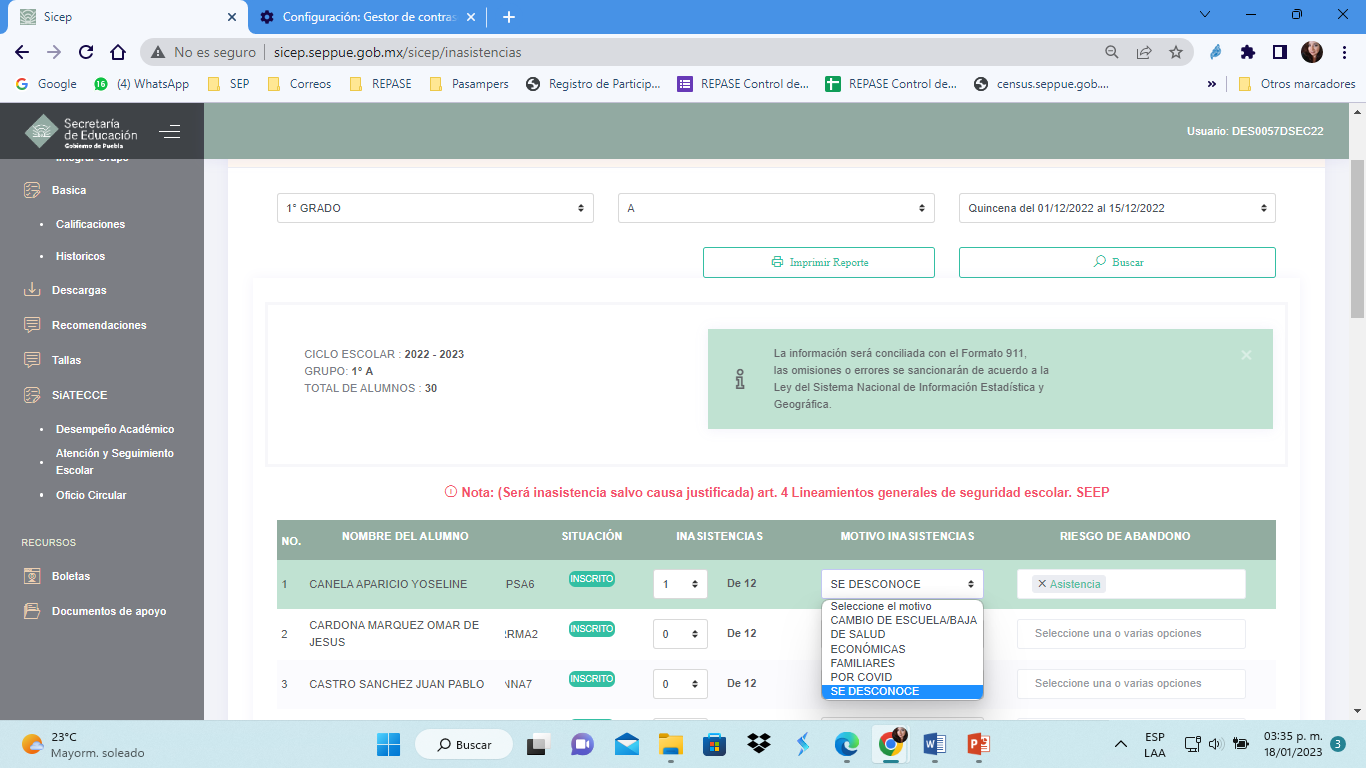 Propósito:
Identificar de manera oportuna a las y los estudiantes en riesgo de abandono escolar para brindar atención temprana y establecer estrategias de acompañamiento orientadas a favorecer la permanencia escolar, el egreso oportuno y el fortalecimiento de aprendizajes.
El sistema considera información respecto a:
Indicadores generales de la escuela 
Indicadores de los estudiantes
La correlación de estos últimos permitirá identificar el nivel de riesgo de los estudiantes conforme a la aparición del número de indicadores (la aparición de uno solo no implica necesariamente el riesgo de abandono escolar), por lo que debe realizarse el análisis bajo los siguientes criterios: 
Riesgo alto. La aparición de 5 o más factores de riesgo
Riesgo medio. La aparición de 3 o 4 factores de riesgo
Riesgo bajo. Aparición de uno o dos factores de riesgo.
Sin riesgo. Sin ningún factor de riesgo
Factores de Riesgo: 
Asistencia
Rendimiento Académico
Económico 
Emocionales
Conductuales
De salud
Familiares 
Necesidad educativa especifica
41
Sistema de Acompañamiento para Trayectorias Educativas Continuas, Completas y de Excelencia (SiATECCE).
A partir del reporte mensual que genere el sistema, el director en conjunto con el colectivo docente deberán:
42
Sistema de Acompañamiento para Trayectorias Educativas Continuas, Completas y de Excelencia (SiATECCE).
BÁSICA
Monitoreo 1:
Lunes 23 al Viernes 27 de Septiembre
Monitoreo 2:
Lunes 21 al Viernes 25 de Octubre
Monitoreo 3:
Martes 19 al Viernes 22 de Noviembre
Monitoreo 4:
Lunes 16 al Miércoles 18 de Diciembre
Sistema de Acompañamiento para Trayectorias Educativas Continuas, Completas y de Excelencia (SiATECCE)
4
MEDIA SUPERIOR
Monitoreo 1:
Lunes 23 al Viernes 27 de Septiembre
Monitoreo 2:
Lunes 21 al Viernes 25 de Octubre
Monitoreo 3:
Lunes 2 al Viernes 6 de Diciembre
Monitoreo 4:
Martes 4 al Viernes 7 de Febrero
3
Se debe capturar mensualmente la información por lo que la plataforma se encontrará habilitada durante toda la semana del corte en un horario de  8:00 hasta las 23:59 horas.
2
En la plataforma del Sistema de Control Escolar del Estado de Puebla (SICEP, Versión 2) a través de su usuario y contraseña.
1
Director(a) escolar o responsable de la institución.
43
Sistema de Acompañamiento para Trayectorias Educativas Continuas, Completas y de Excelencia (SiATECCE).
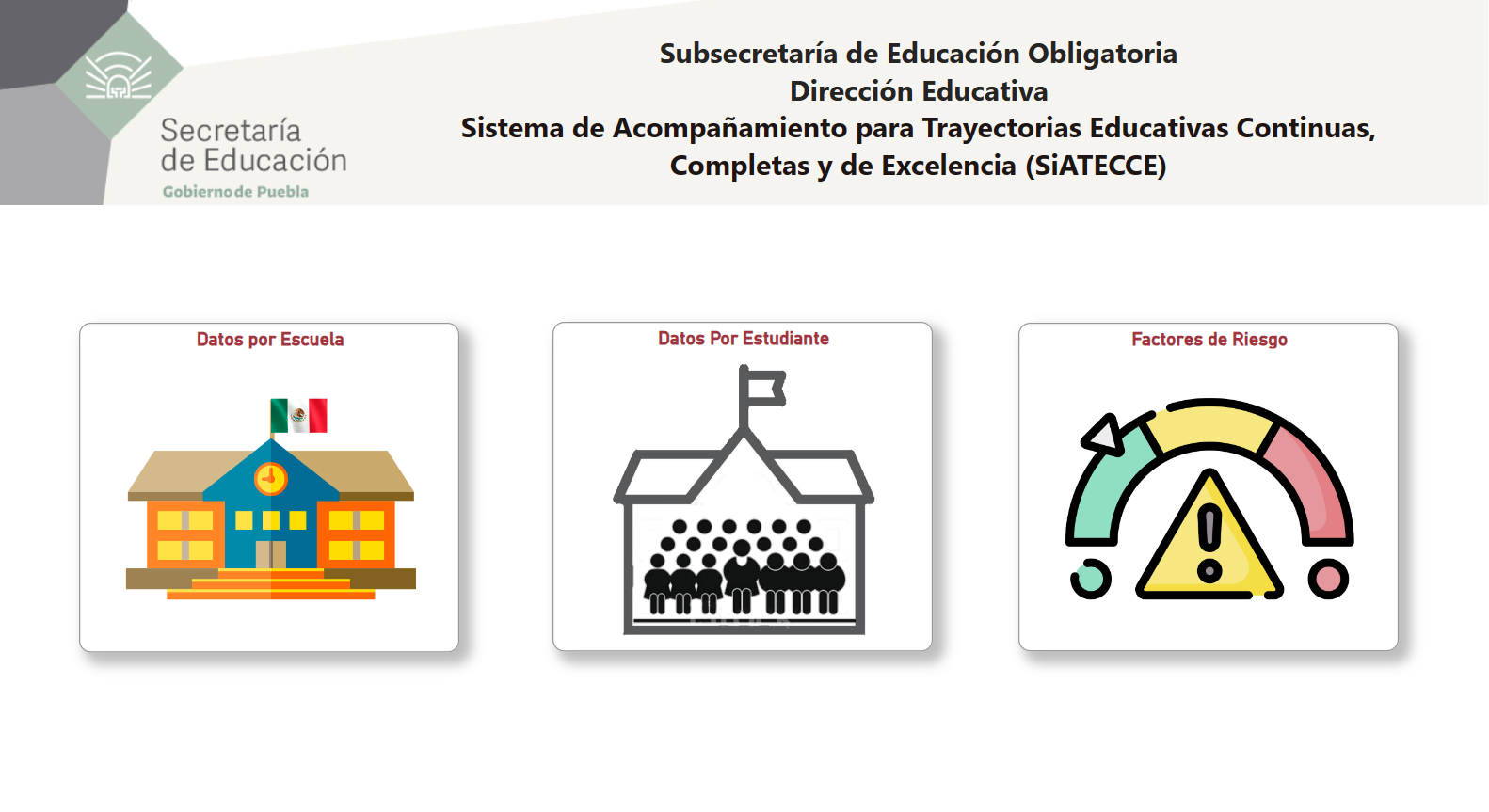 44
Educación Sostenible: En acción para la protección de la Madre Tierra
DBEPA
45
Agregar un pie de página
Educación Sostenible: En acción para la protección de la Madre Tierra
Objetivo:

Fortalecer la educación sostenible en las escuelas de educación obligatoria a través de un plan de acción que promueva la construcción de nuevos modos de vida más armónicos con la naturaleza, incluyendo el  hogar, la escuela y la comunidad.
Convenio de colaboración SEP-SEEP-SEMARNAT
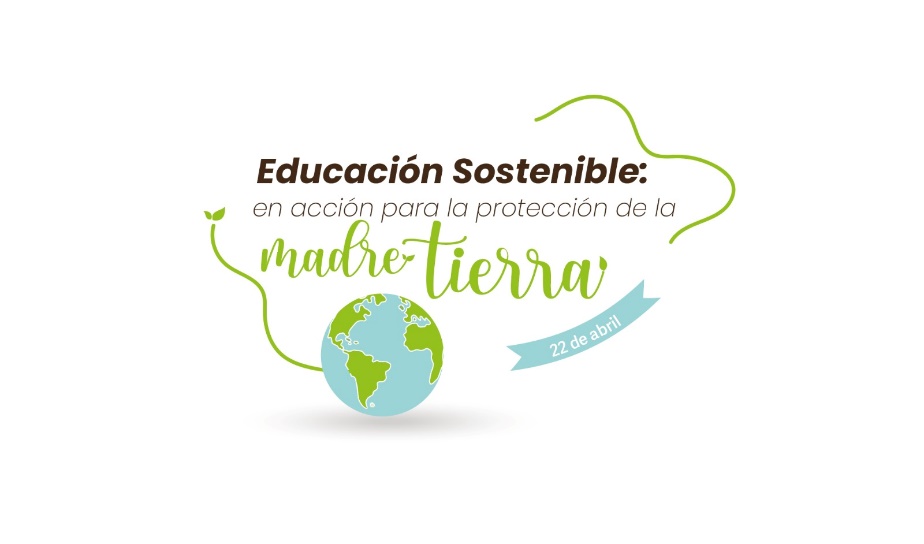 Conmemorar las fechas y festividades ambientales de manera creativa, critica y reflexiva para generar una mayor conciencia del cuidado ambiental  de acuerdo a las características, necesidades, intereses y plan de acción de las escuelas.
https://seppuegob-my.sharepoint.com/:f:/g/personal/d_academica_seppue_gob_mx/EmpKUnKzCg1FhHqDZNk3G7EBy6sR7MFxJ4-QczRYbnY64g?e=wAaj1f
46
Agregar un pie de página
PREVENCIÓN DEL MALTRATO ESCOLAR, LA VIOLENCIA ESCOLAR Y DE GÉNERO
ÁREA JURÍDICA
47
DIRECCIÓN DE BACHILLERATOS ESTATALES Y PREPARATORIA ABIERTA
¿Por qué denunciar cualquier caso?
Es obligación del personal de la Secretaría de Educación reportarlo ante las instancias escolares correspondientes, con fundamento en:

Reglamento de las Condiciones Generales de Trabajo del Personal de la Secretaria de Educación Pública, Artículo 25, fracción 16.

Ley de Seguridad Integral Escolar para el Estado Libre y Soberano de Puebla, Artículo 42.

Manual de Convivencia Escolar, Tabla 2, Inciso f)
48
Autorizó: Alan Joaquín Quiroz Mejía
Revisó: Beatriz del Rosario Triana González
Elaboró: Sandra Osorio Torres
PROCESO  GENERAL DE ATENCIÓN EN CASO DE VIOLENCIA EN CENTROS EDUCATIVOS
Acta de hechos 
(no obligar a la víctima a estar presente)
Notificar al superior jerárquico
Oficio de Canalización al DIF  para atender a la víctima y en su caso al supuesto agresor (si es aprendiente)
Citatorio a los padres o tutor (a)
Si el hecho de violencia fue cometido por parte de personal de la Secretaría, elaborar oficio de resguardo
Day 04
Dependiendo del caso debe usar el formato de Acta de Hechos que corresponda
Acciones del responsable de plantel
Day 05
Oficio a CORDE notificando que se ha canalizado el caso al nivel.
Solicitud de talleres a instancias externas
Seguimiento del caso hasta su conclusión informando a su superior jerárquico en todo momento
Nota: No establecer mecanismos de mediación.
No establecer mecanismos de mediación
Dependiendo del caso deberá aplicar la normatividad correspondiente.
Autorizó: Alan Joaquín Quiroz Mejía
Revisó: Beatriz del Rosario Triana González
Elaboró: Sandra Osorio Torres
49
Clasificador de casos de violencia
50
Autorizó: Alan Joaquín Quiroz Mejía
Revisó: Beatriz del Rosario Triana González
Elaboró: Sandra Osorio Torres
Ejemplo
El docente X durante clase le dice a la alumna Ñ que se ve muy bonita de uniforme, ella responde con una sonrisa apenada. Al finalizar la clase el Docente X le dice a la alumna Ñ que se quede porque debe comentarle unos asuntos sobre su desempeño académico. Todos los alumnos se van y la alumna Ñ se queda a solas con el docente X. 

Para “mejorar” la comunicación entre el docente X y la alumna Ñ, él le pide su numero de celular y en las tardes le empieza a mandar mensajes para ayudarle con las tareas. Una tarde la alumna Ñ le dice al docente X que se siente triste que él es el único que la escucha y el docente X  le empieza a decir:

No te sientas así, eres muy hermosa.
Yo siempre te apoyaré.
Si quieres nos podemos ver cerca de tu casa para platicar.

El día viernes 26 de enero a las 11:00 hrs. la alumna cede para verse cerca del parque que está por su casa y estando en su carro el docente X la braza y la besa. La alumna cedió pero después le dijo que ya no quería y se regresó a casa.
Acoso Sexual
Docente
Perfil de la víctima:
Perfil del agresor:
Tipo de agresión:
Alumna
Tiempo (fecha y hora)
Lugar (¿En dónde sucedió?)
Modo (¿qué sucedió?)
Le dice que se ve hermosa/bonita.
Pide reunirse a solas con ella
Le pide su celular y manda mensajes
La cita fuera de la escuela.
La besa
El día viernes 26 de enero a las 11:00 hrs.
En la escuela y por el parque que está por su casa.
51
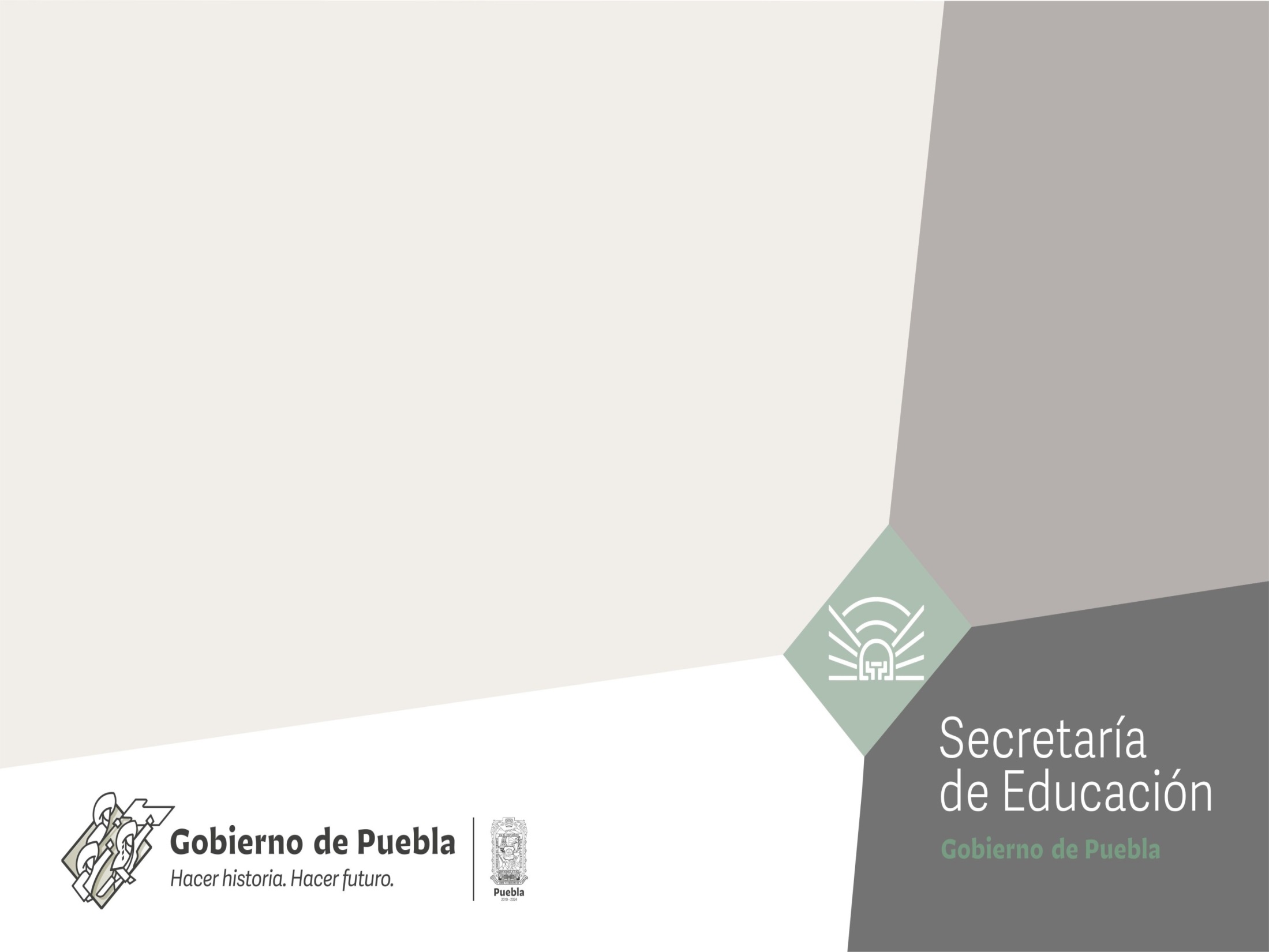 GRACIAS
Supervision de Bachilleratos Digitales Zona 015
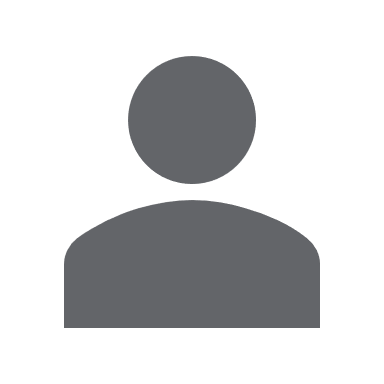 2383921989
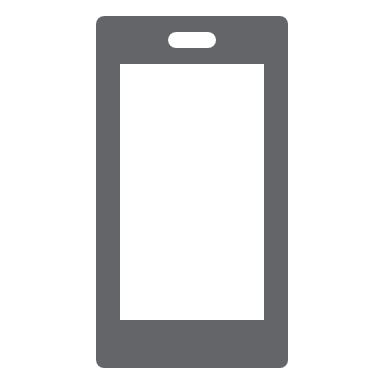 21fms0081k@seppue.gob.mx
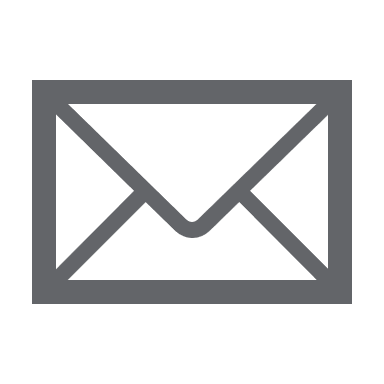